Bias in OLAP Queries: Detection, Explanation, and Removal(Or Think Twice About Your AVG-Query) Salimi, Gehrke and Suciu
Presenter: Jimmy Jiang
Discussion Lead: Leo Li
Contents
Detecting, explaining and resolving bias in decision-support queries;
Dealing with biased queries:
Definition
Novel approach to explain bias
Eliminate bias
Discovering covariates 
Some other optimizations
Evaluation on 7 real datasets and a set of synthetic datasets
[Speaker Notes: biased query: defined based on a set of independence tests on the data to detect bias 
definition of responsibility and contribution, allowing us to rank attributes and their ground levels by how well they explain the bias of a query]
Problem: Causal v.s. Observational
Causal effect: 
Hypothesis test with Randomized experiment (A/B test)
Observational:
data recorded passively and subject to selection bias
[Speaker Notes: A/B test: treatments are randomly assigned to subjects 
Causal inference in observational data has been studied in statistics for decades, 
No causal analysis tools exist for OLAP systems. 

Today, most data analysts still reach for the simplest group-by queries, 
implicitly leading to biased business decisions.]
Simpson’s paradox
[Speaker Notes: The Airport has a confounding influence on the distribution of the carriers and departure delays, because its distribution differs for AA and for UA.

Thus, AA seems to have overall lower delay only because it has many flights from airports that in general have few delays. 

The OLAP query measures only their association, while the analyst’s goal is to compare the causal effect of the carriers on delay.]
Some construction highlights
Covariate:
Core of causal analysis
Needs control in biased queries
Causal DAG originated from Judea Pearl
Computational problems
Neyman-Rubin Causal Model (NRCM):
average treatment effect (ATE)  
Key technical contributions of HypDB:
Novel method for covariate discovery without computing the entire DAG
A powerful optimization to significantly speed up the Monte Carlo permutation test 
Automated-method for rewriting biased to unbiased
An application:
Algorithm unfairness detection: employee admission
[Speaker Notes: Covariate: 
a covariate is a variable that is possibly predictive of the outcome under study. A covariate may be of direct interest or it may be a confounding or interacting variable. 

core of any causal analysis, should be correlated with the outcome and unaffected by the treatment
In previous slide, Pic.b, Airport is a covariate, distribution differs for AA and UA, so original OLAP (especially GROUP BY) is biased. 

In order to draw causal conclusions from a biased query, one needs to control for covariates and to eliminate other possible explanations for a causal connection indicated by the query. 
//

DAG: good for modeling causal relations

//
HypDB is based on NRCM. 
Goal is to study the causal effect of a treatment variable T on an outcome variable Y 
To summarize, in order to compute ATE(average treatment effect), one has to find the covariates Z
goal is to find covariates satisfying Unconfoundedness (definition in appendix A.1)
 
//
Explores only the subset relevant to the current query, 
And that novel method was empirically shown to be competitive to contemporary CDD algorithms
 Monte-Carlo is robust but expensive.
Optimization consists of generating permutation samples without shuffling of data, by sampling from contingency tables and conditioning groups 

Automated method for rewriting: shows what the analyst intended to examine.]
Causal DAGs
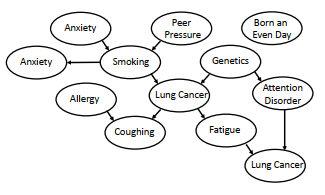 Cause
Effect
Collider
Closed
Seperates
Berkson’s paradox
[Speaker Notes: Cause: ancestor
Effect: descendant

Separate: Z closes every open path from X to Y 

A probability distribution Pr(A) is called causal, or DAG-isomorphic, if there exists a DAG G with nodes A that captures precisely its independence relations 
Paradox: conditioning on a common effect of two independent causes may render spurious correlation between them

//Problems:
computing the DAG is expensive; (can jump to next)
Not possible to precompute the causal DAG either, because each OLAP query selects a different sub-population through the WHERE condition;
state of the art causal DAG discovery (CDD) algorithms are not robust to sparse subpopulations]
Biased OLAP Queries
Definition: balanced queries
Definition 3.1. We say the query Q is balanced w.r.t. a set of variables V in a context Γi if the marginal distributions Pr(V|T = t0, Γi ) and Pr(V|T = t1, Γi ) are the same. 
Check if (T⊥⊥V|Γi ) 
Explanation of bias:
Coarse-grained
Fine-grained 
Resolving:
rewriting
[Speaker Notes: In that case the groups are comparable in every relevant respect, i.e., the distribution of potential covariates such as age, proportion of male/female, qualifications, motivation, experience,abilities, etc., are similar in all groups. 
The population defined by the query’s context behaves like a randomization experiment.

Previous: the distribution of the covariate Airport differs across the carriers. 

/

To detect whether a query is unbiased w.r.t. V, we need to check if (T⊥⊥V|Γi ), or equivalently if I (T ; V|Γi ) = 0, where I is the conditional mutual information and cannot be computed exactly. 
//

we propose novel techniques to explain the bias in the query Q: 
coarse grained explanations consist of a list of attributes Z ∈ Z (or Z ∪ M), ranked by their responsibility to the bias
fine grained explanations consist of categories (data values) of each attribute Z, ranked by their contribution to bias 
//

HypDB can automatically rewrite the query to remove the bias, by conditioning on the covariates Z 
(recall that we assumed in this section the covariates to be known). 

Precisely matching the ATE for the corresponding contexts

(Computing over total effects of Q, partitioning, weighted average of each effect Y group by T, aggregation]
Automatic covariates discovery
Given a treatment variable T , the algorithm computes its parents in the causal DAG, PAt, and sets Z = PAt (Prop. 2.2)
discovers PAT directly from the data, without computing the entire DAG. 
Use of  Markov Boundary and Markov equivalence class 
Proposition 4.1
CD (Covariate Detection ) algorithm: 
2 phases
Efficient
Dropping logical dependencies
[Speaker Notes: Using repeated independence tests, we can compute the Markov Boundary of T 
A Markov equivalence class  is a set of causal DAGs that encode the same independence assumptions, and it is well known that one cannot distinguish between them using only the data. 

a necessary condition for Z,W ∈ MB(T ) to be the parents of T is that T be a collider in a path between them. //

In phase I, it collects in C the set of all pairs of variables that satisfy (a). 
In phase II, those variables in C that violate (b) will be discarded, in a single iteration over the subsets of MB(T ). 
At the end of this step C consists of all and only parents ofT . 
Before computing the Markov Boundary of a variable T it discards all attributes X ∈ A such that H (T |X ) = ϵ and H (X |T ) = ϵ for ϵ ≈ 0]
Discussion
The authors point out some bias in OLAP, like the common error for Simpson’s paradox in A/B test.
 Then they purpose a novel approach to detect, explain, and finally eliminate the bias. 
Does the author convince you? Why or why not or you have lost in the author's statistical puzzle, explain your reason.
Independence Test
Monte-Carlo permutation test:
problems

Mutual Information Test (MIT) :
for checking conditional independence in the data 
Permutation test using contingency tables. 
Sampling from groups
[Speaker Notes: permute the values of the attribute T in the data within each group of the attributes Z, re-compute Iˆ, and return the probability of Iˆ ≥ v. In other words, for each z ∈ ΠZ(D) The Monte Carlo simulation needs to be performed a sufficiently large number of times, m, and each simulation requires permuting the entire database. This is infeasible even for small datasets. The optimization uses contingency tables instead 
//

a tabular summarization of categorical data 
for each z ∈ ΠZ(D), MIT takes m samples from the distribution of the contingency table with fixed marginals using Patefield’s algorithm. 

the complexity of Patefield’s algorithm is proportional to the dimensions of T and Y. Thus, the complexity of MIT is essentially proportional to m, the number of permutation tests 

Sampling: If the dimension of the conditioning set Z becomes large, the curse of dimensionality makes MIT infeasible]
Other optimizations
Materialization of contingency tables
Caching entropies
Hybrid independent test
Empirical evaluation
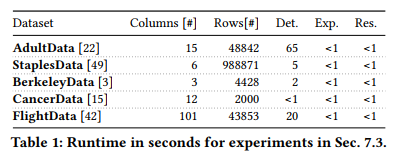 64-bit OS-X machine with an Intel Corei7 processor (16 GB RAM, 2.8 GHz)
[Speaker Notes: Adult: Using this dataset, several prior works in algorithmic fairness have reported gender discrimination based on a strong statistical dependency between income and gender in favor of males 
It identifies attributes, such as Marital Status, Education, Occupation and etc., as mediators and covariates. 
Berkeley: In 1973, UC Berkeley was sued for discrimination against females in graduate school admissions. However, the query is bias w.r.t. Department. 
After removing bias by rewriting the query, HypDB reveals that disparity between males and females is not nearly as drastic 

Staples: Wall Street Journal investigators showed that Staples’ online pricing algorithm discriminated against lower income people 
it has an indirect effect via Distance. The explanations show that this is simply because people with low incomes tend to live far from competitors’ stores, and people who live far get higher prices Cancer: to decide whether lung cancer has any impact on car accidents. 

Flight: . It identified attributes such as Airport, Year, ArrDelay, Deptime, etc., as covariates and mediating variables.]
Discussions on results
3 Assumptions:
Parents of treatment attributes are included in data
The treatment has at least 2 non-neighbour parents
Conditional independence implies no causal relationship
Statistical errors:
HypDB relies on conditional independent tests that are subject to false positives and false negatives 
Simpson’s Paradox 
Hypothetical Queries
[Speaker Notes: Impossible to avoid the errors]
Discussion
The authors apply their algorithm on 5 real world datasets. 
Divide the class into groups, and have each group take one of the datasets and discuss whether they buy the result or not and why.